บทที่ 4 : Cryptography & Steganography Part2สธ412 ความมั่นคงของระบบสารสนเทศ
อาจารย์อภิพงศ์  ปิงยศ
apipong.ping@gmail.com
Agenda
Public Key Cryptography
มาตรฐานการเข้ารหัสข้อมูล
RSA
Diffie-Hellman
Digital Signature Algorithm (DSA)
Digital Certificate
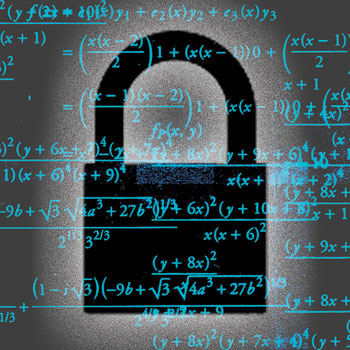 Public Key Cryptography
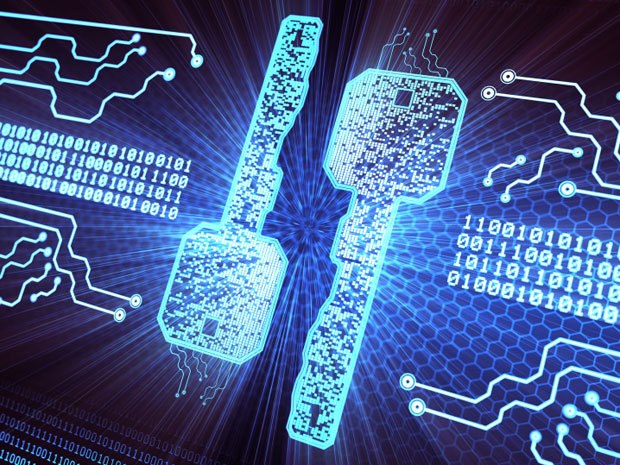 ปัญหาของการเข้ารหัสแบบซีเคร็ทคีย์คือการแลกเปลี่ยนคีย์ ที่ใช้ในเชิงปฏิบัติได้ยาก
จึงมีการพัฒนาเทคนิคการแจกจ่ายคีย์อย่างปลอดภัย โดยใช้คีย์ที่เข้ารหัสและถอดรหัสคนละคีย์ 
เรียกว่า (Public/Private Key Cryptography)
Public Key Cryptography
Private Key เป็นคีย์ที่รู้เฉพาะเจ้าของ
Public Key เป็นคีย์ที่ประกาศให้สาธารณะทราบ ใครจะนำไปใช้ก็ได้
คีย์หนึ่งใช้เข้ารหัส อีกคีย์หนึ่งใช้ถอดรหัส
ทั้งสองคีย์จะมีความสัมพันธ์กันทางคณิตศาสตร์
ถูกอธิบายครั้งแรกในปี 1976 โดย มาร์ติน        เฮลล์แมน (Martin Hellman)และไวท์ฟิลด์ ดิฟฟี (Whitefield Diffie) แห่งมหาวิทยาลัยสแตนฟอร์ด
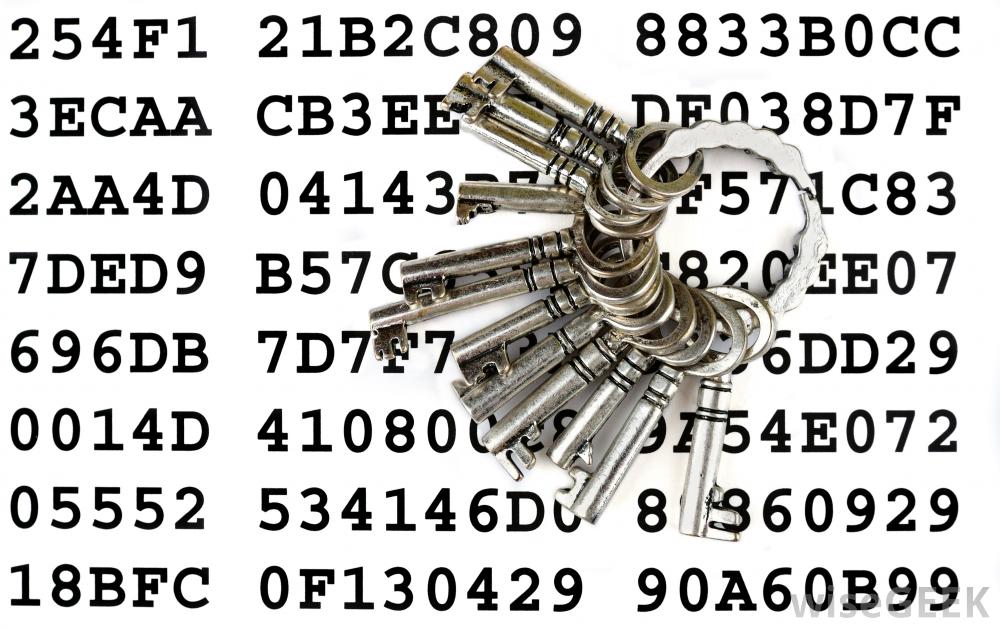 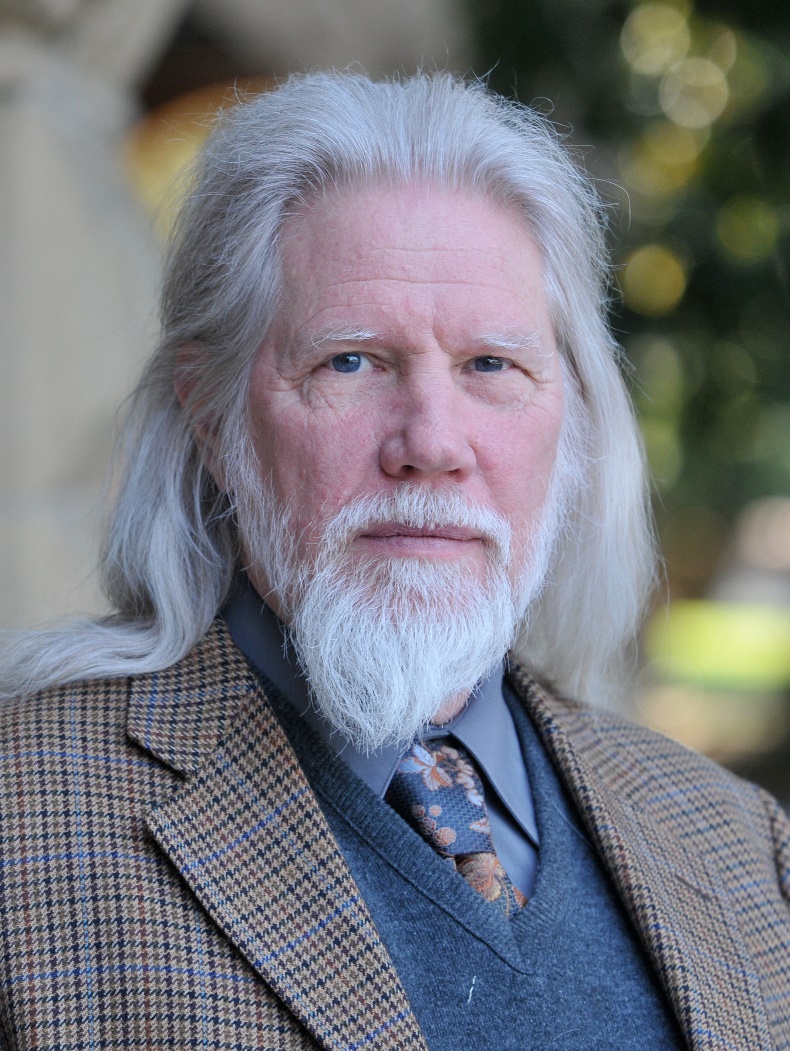 Whitefield Diffie & Martin Hellman
Public Key Cryptosystem
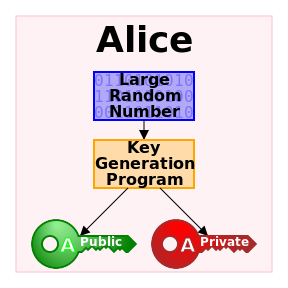 Bob’s Keys
Public Key Cryptography [3]
Public Key สร้างกุญแจคู่โดยอาศัยทฤษฎี One-way Function ซึ่งเป็นฟังก์ชันทางคณิตศาสตร์ที่คำนวณค่าได้ง่าย แต่คำนวณในทางตรงกันข้ามได้ยากมาก
One-way function : Multiplication vs. Factorization
9 * 16 => 144
What X, Y ???
144 * 1 => 144
72 * 2 => 144
48 * 3 => 144
36 * 4 => 144
24 * 6 => 144
18 * 8 => 144
16 * 9 => 144
12 * 12 => 144
X * Y => 144
One-way function : Exponentiation vs. Logarithms
3^6 => 729
logx729 = y
Asymmetric Key Cryptography
การรู้คีย์ใดคีย์หนึ่งเป็นการยากที่จะคำนวณหาอีกคีย์หนึ่ง
คีย์หนึ่งใช้สำหรับเข้ารหัสข้อมูล อีกคีย์หนึ่งใช้ถอดรหัสข้อมูล สามารถใช้สลับกันได้ 
ไม่สามารถใช้คีย์ใดคีย์หนึ่งเพียงคีย์เดียวในการเข้าและถอดรหัสได้
เรียกการเข้ารหัสแบบนี้ว่า Asymmetric Key Cryptography (การเข้ารหัสแบบกุญแจอสมมาตร)
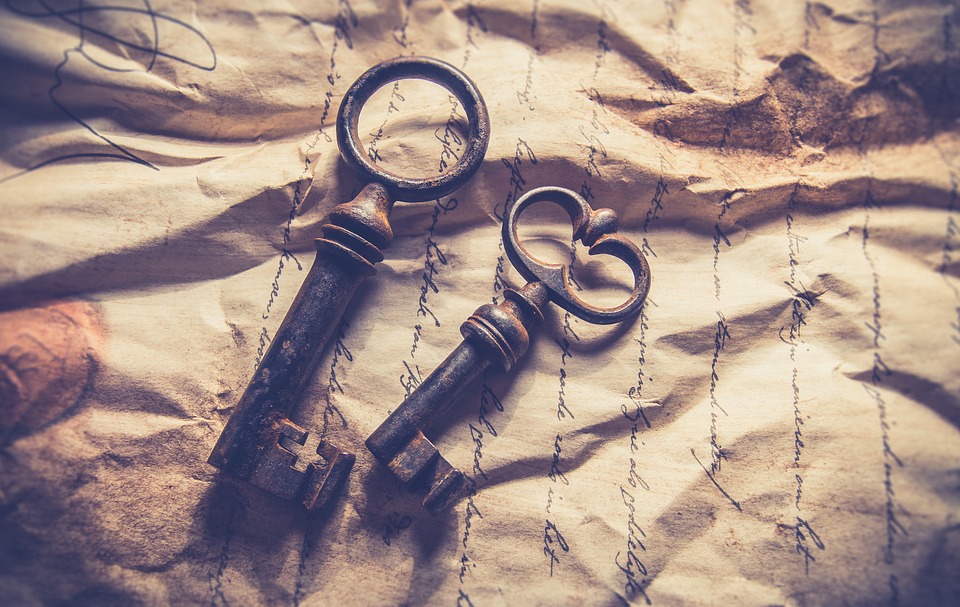 ปัญหาของ Public Key Cryptography
ถูกโจมตีได้ด้วยวิธี Man-in-the-Middle โดยสมบูรณ์ ซึ่ง Attacker สามารถดักจับข้อมูลที่รับส่งได้ทั้งหมด
Attacker สามารถส่ง Public Key ของตัวเองไปให้กับเหยื่อทั้งสองฝั่งได้ แล้วใช้ Private Key ของตัวเองในการ Decryption
แก้ไขโดยการใช้ Digital Signature และ Public Key Infrastructure (PKI)
การโจมตีโดยวิธี MITM
มาตรฐานการเข้ารหัสข้อมูล : RSA
เป็นการเข้ารหัสแบบ Public Key ที่ได้รับความนิยมอย่างสูง และถูกนำไปประยุกต์ใช้หลายแบบ
RSA มาจากชื่อของผู้คิดอัลกอริทึมนี้ คือ Revest, Shamir และ Adlemen จาก MIT
ข้อมูลที่เข้ารหัสด้วย Public Key จะถูกถอดรหัสได้โดยใช้ Private Key ที่เป็นคู่กันเท่านั้น
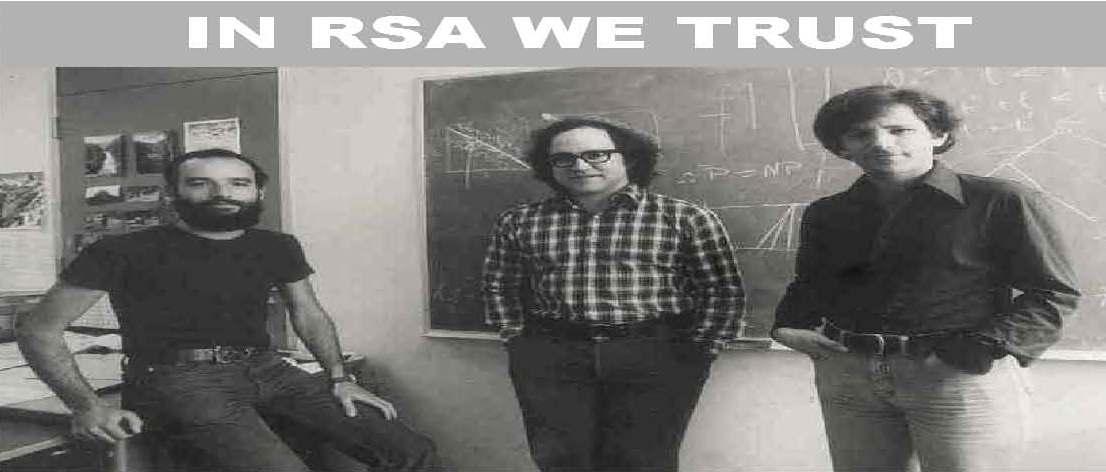 มาตรฐานการเข้ารหัสข้อมูล : RSA
ขั้นตอนการเลือกพับลิกคีย์และไพรเวทคีย์
1) เลือกจำนวนเฉพาะ p และ q ซึ่งหากเลือกเลขจำนวนมากเท่าไรยิ่งถอดรหัสยากเท่านั้น แต่จะทำให้กระบวนการเข้าและถอดรหัสช้าลง
2) คำนวณ n = pq และ z = (p-1)(q-1)
3) เลือกจำนวน e ซึ่งมีค่าน้อยกว่า n และ e ต้องไม่มีตัวหารร่วมกับ z 
4) คำนวณหา d โดยเมื่อ d คูณกับ e แล้วหารด้วย z เหลือเศษ 1 (ed mod z = 1)
มาตรฐานการเข้ารหัสข้อมูล: RSA
5) พับลิกคีย์คือ จำนวน (n, e) ส่วนไพรเวทคีย์คือ จำนวน (n, d)
ขั้นตอนในการเข้ารหัสคือ สมมติเราต้องการส่งข้อมูล m โดย m<n สมมติเขียนรหัสด้วยพับลิกคีย์ (n, e) สูตรในการเข้ารหัสคือ c = me mod n โดย c คือ Ciphertext
การถอดรหัสจะใช้ไพรเวทคีย์ (n, d)  สูตรในการคำนวณคือ m = cd mod n โดย m คือ plaintext ที่ถอดได้
ตัวอย่างการเข้ารหัสแบบ RSAโดยเลือก p=5, q=7, n=35, z = 24, e = 5, d = 29
ตัวอย่างการถอดรหัสแบบ RSAโดยเลือก p=5, q=7, n=35, z = 24, e = 5, d = 29
Session Key
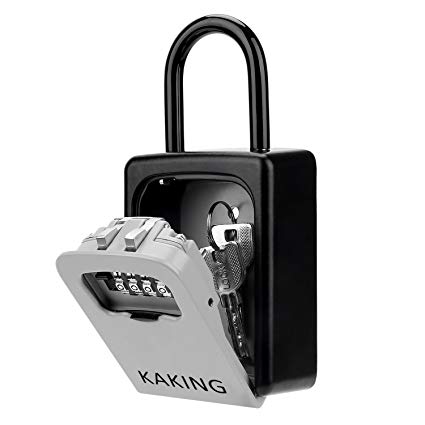 โดยทั่วไป คีย์ที่ใช้บนอินเทอร์เน็ตจะมีขนาดอย่างน้อย 1,024 บิต ทำให้การเข้าและถอดรหัสช้ามากเมื่อเทียบกับการเข้ารหัสแบบ Symmetric Key
ในทางปฏิบัติมักใช้ RSA คู่กับ AES โดยใช้ RSA สำหรับแจกจ่าย Secret Key ของ AES เพื่อเข้ารหัส
Secret Key ที่ถูกเข้ารหัสด้วย Public Key จะเรียกว่า Session Key
Session Key Exchange
Session Key
มาตรฐานการเข้ารหัสข้อมูล: Diffie-Hellman
เป็น Public Key Cryptography แบบแรกที่ได้รับการตีพิมพ์
ใช้หลักการ One-Way Fuction ที่ว่า การคำนวณค่าเอ็กซ์โพเนนต์ (ยกกำลัง) ง่ายกว่าการคำนวณล็อกการิทึม
อัลกอริทึมนี้จะอนุญาตให้คนสองคนสามารถสร้าง   ซีเคร็ทคีย์เพื่อใช้ในการเข้ารหัสข้อมูลที่รับส่งกันได้
ในปี 2015 มีผลการวิจัยว่าอัลกอริทึมนี้ไม่แข็งแกร่งมากพอ
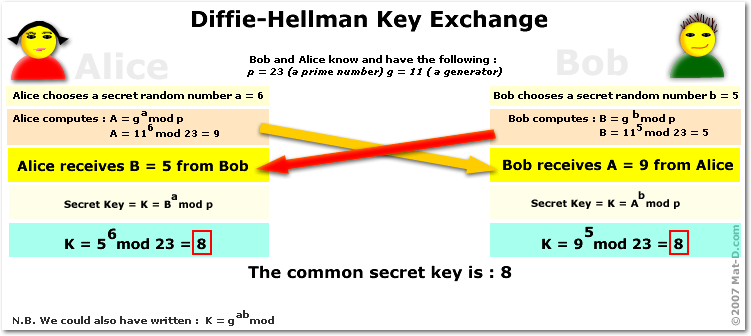 มาตรฐานการเข้ารหัสข้อมูล: Digital Signature Algorithm
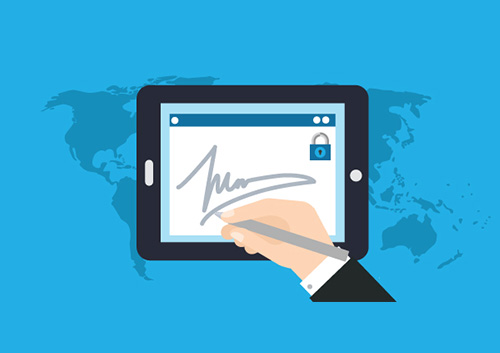 เป็นอัลกอริทึมในการตรวจสอบว่าข้อความนั้นไม่ได้ถูกแก้ไขเปลี่ยนแปลงระหว่างการรับส่ง รวมไปถึงเป็นการพิสูจน์ทราบตัวตนของผู้ส่งข้อความ 
ผู้ที่ลงลายเซ็นจะใช้ไพรเวทคีย์ของตัวเองลงลายเซ็น ส่วนผู้รับจะใช้พับลิกคีย์ของผู้ส่งในการตรวจสอบ
กระบวนการทำงานของ Digital Signature
มาตรฐานการเข้ารหัสข้อมูล: Elliptic Curve Cryptography (ECC)
ECC เป็นอัลกอริทึมที่ใช้สมการเส้นโค้งรี (Elliptic Curve) คิดค้นในปี 1985 โดย Victor Miller และ Neal Koblitz
ข้อดีคือคีย์ที่ใช้ไม่ต้องมีความยาวมาก
Elliptic Curve
ตารางการเปรียบเทียบ RSA และ ECC